Grammar
Lesson 1: Clauses
By Judy Liu
What I will present:
Definition of a clause 
Different types of sentences
Simple
Compound
Complex
Compound complex
Common mistakes
A Clause
A group of words that has a subject and a verb
2 Types of Clauses
He ate a hamburger

When he ate a hamburger
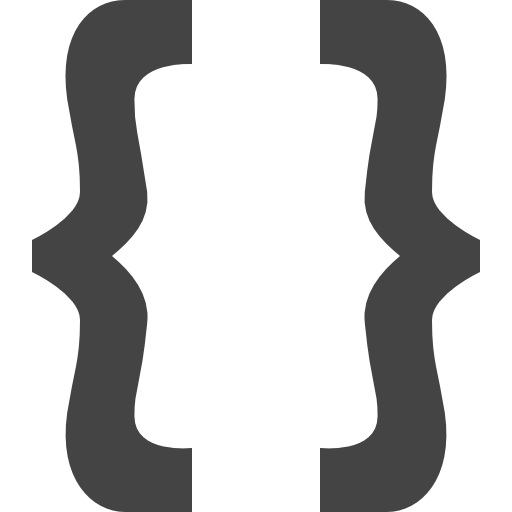 Independent Clauses
Subject  Verb
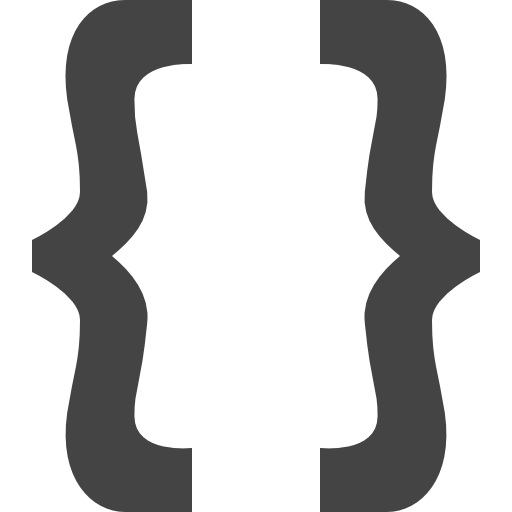 Dependent Clauses
Subject  Verb
Subordinating conjunction
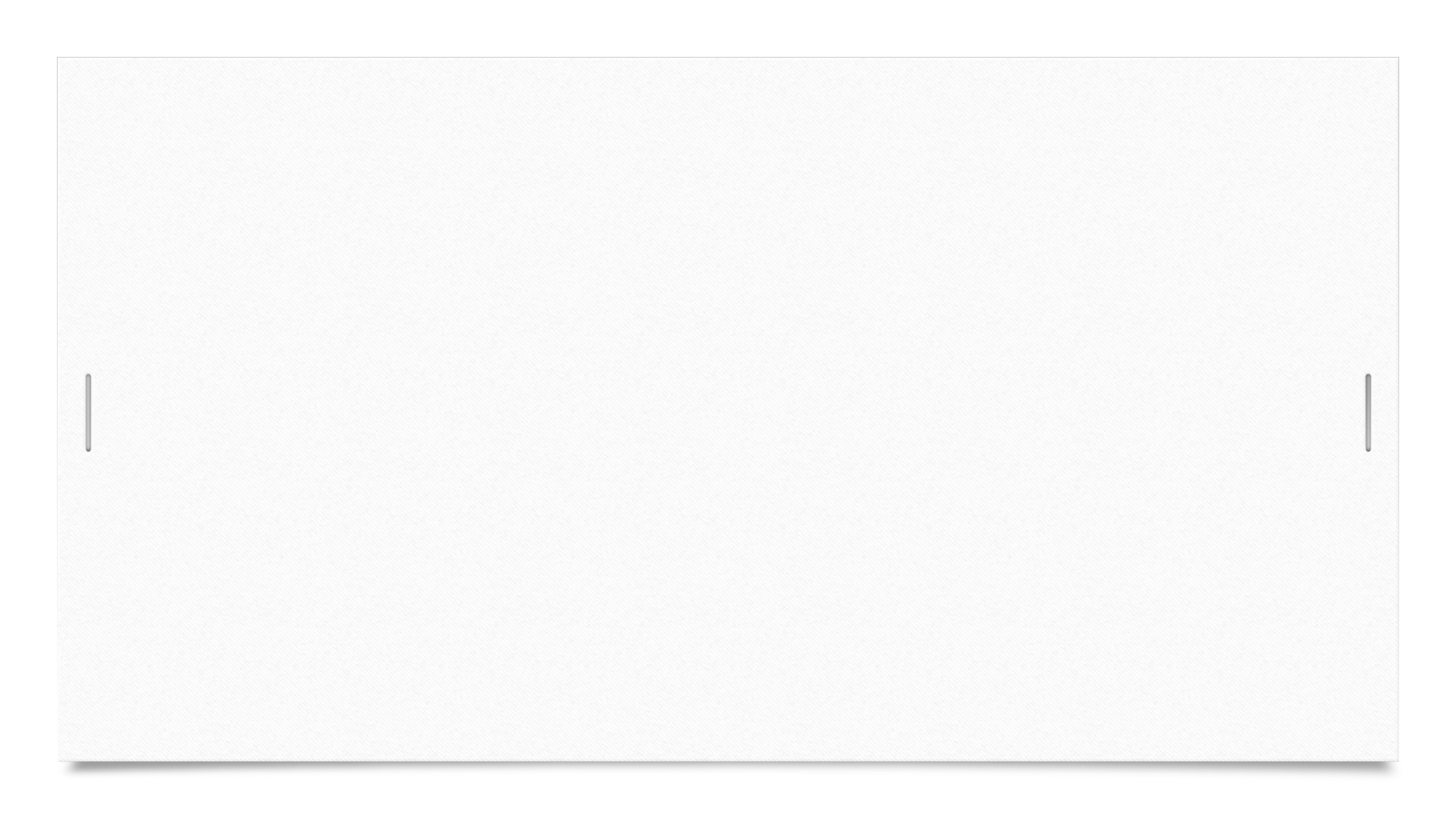 Not a clause
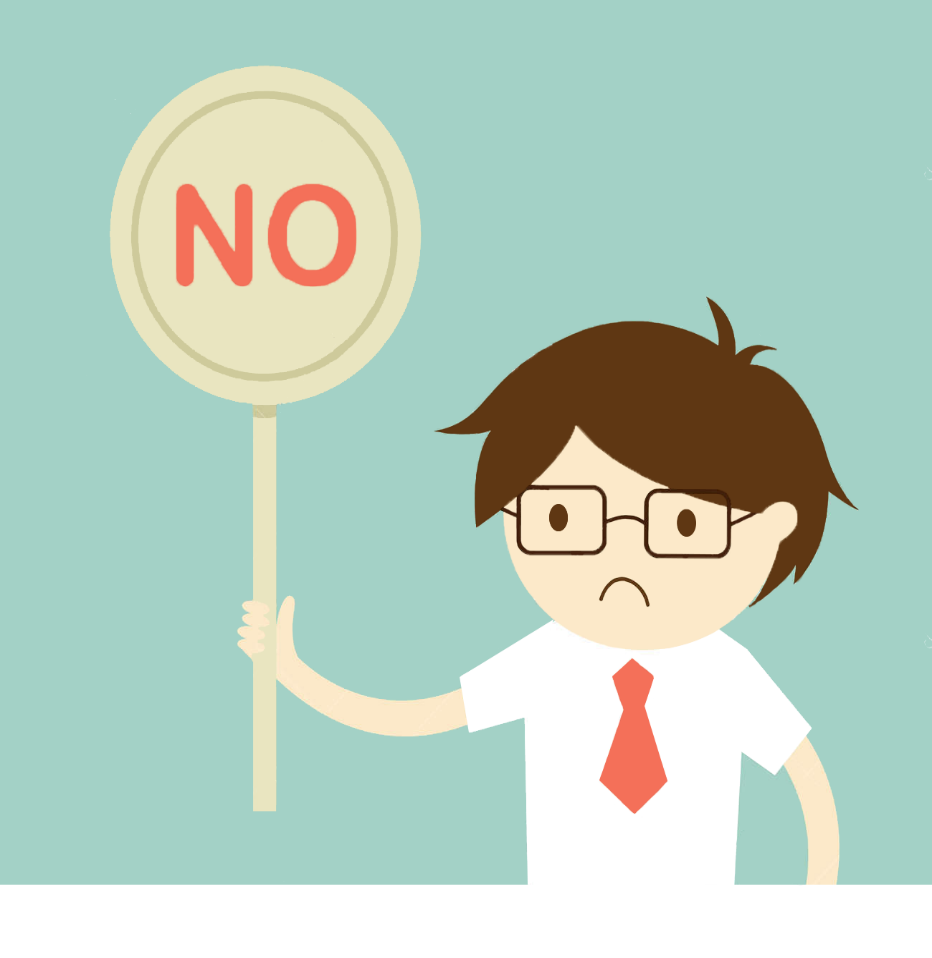 Eating a hamburger
To study harder
(There is no subject, and the verb form is not a verb)
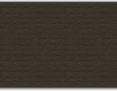 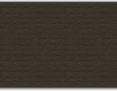 Sentence Types
Simple Sentence
A sentence consists of only one independent clause.

Ex. I brought my friends some cookies.
Subject  Verb
Compound Sentence
A sentence made by two or more independent clauses 

Ex. I went to the mall yesterday, and I bought some clothes.
Independent Clause 1
Independent Clause 2
Making Compound Sentences
1. ;
	_________________; _______________.
2. FANBOYS (for, and, nor, but, or, yet, so)
	______________________, but ____________________.
3. Conjunctive Adverbs
	_____________________; however, __________________.
The birds are singing  the kids are playing
You can put wings on a pig         you don't make it an eagle
I like Chocolate ice-cream                  I am lactose-intolerant
Conjunctive Adverbs
Used to add a similar idea, to add a result, to give an example, to add an unexpected continuation, etc.
Ex. however, besides, furthermore, hence, therefore, for example.
Common Mistakes in Compound Sentences
Comma splice
Using a single comma to join two independent sentences
Run-on
Any compound sentence with improper punctuation or conjunction
Stringy Sentence
Joining too many ideas together through independent clauses
Complex Sentences
1 independent clause + 1 or more dependent clauses.
If today were the last day of your life, would you want to do what you are about to do today?
Types of Dependent Clauses
Adjective clauses
Adverb Clauses
Noun Clauses
Adjective Clauses
Follows a noun or a clause and describes or defines it
When the noun is specific, adjective clause is unnecessary. 
(describes the noun, commas are needed).
The sun, which is a young star, is the source of all energy.
When the noun is not specific, the adjective clause is necessary. 
(defines the noun, no commas)
The song that came out recently is very popular.
Conjunctions
Conjunctions
Who
Whom
Whose
When
Where
Why
That
Which
Difference Between Who and Whom
Who  Subject 
Ex. The man who was talking to me was a teacher.
Whom  Object 
Ex. The man to whom I was talking was a teacher.
Adverb Clauses
A group of clauses that functions as an adverb; they begin with subordinating conjunctions. 
Ex. When, where, whereas, unless, if, while
No commas before the subordinating conjunctions 
Except for “whereas” and “while”
Noun Clauses
A dependent clause that acts as a noun
Begins with words, such as how, that, what, whatever, when, where, whether, which, whichever, who, whoever, whom, whomever, and why 
Can act as subjects, direct objects, indirect objects, predicate nominatives, or objects of a preposition
Ex. I know Toronto.  I know where he lives.
Other Common mistakes
Lop-sided Sentences
Wrong Focus
Unparalleled Sentences
Choppy Sentences
Lop-Sided Sentences
Top heavy
Dependent, dependent, dependent, independent
End heavy
Independent, dependent, dependent, dependent
Solution: Try moving the independent clause in the middle of the sentence, or breaking the sentence into smaller sentences.
Wrong Focus
The focus of the topic sentence is usually near the end of the sentence. That’s where key-words should be placed.
     __________________________,____________KEYWORDS_______.
Ex. Although donuts are delicious, it will have side effects on the long run.
Unparalleled sentences
Parallel structures are phrases or clauses that repeat the same word forms (nouns, verbs, adjectives, and the like) in the same order to perform the same function. 
Both… and…
Either… or…
Neither… nor…
Not only… but also…
Ex. Bob takes good care of his car, of his new house, and family. (Unparalleled)
     Solution: Bob takes good care of his car, of his new house, and of his family.
Pairs for parallel structures
Choppy Sentences
Too many short simple sentences, which makes a writing appear unsophisticated.
Example
She took dance classes. She had no natural grace or sense of rhythm. She eventually gave up the idea of becoming a dancer.
Revised
She took dance classes even though she had no natural grace or sense of rhythm; therefore, she eventually gave up the idea of becoming a dancer.
Thanks for listening!